Тема 15. Підготовка кваліфікаційної роботи та процедура її захисту
15.1. Вимоги до кваліфікаційної роботи. 
15.2. Етапи роботи над дипломом: від вибору теми до захисту. 
15.3. Особливості написання висновків і рекомендацій.
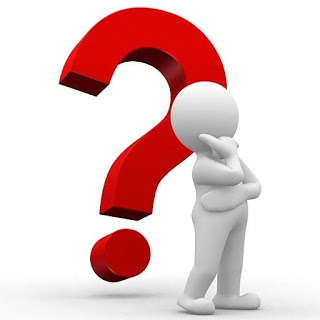 Що таке кваліфікаційна робота бакалавра?
Кваліфікаційна робота бакалавра – це індивідуальне завдання науково-дослідницького та практичного характеру, яке виконує здобувач вищої освіти на завершальному етапі фахової підготовки та є однією з форм виявлення теоретичних і практичних знань, уміння їх застосовувати при розв’язуванні конкретних завдань.
Кваліфікаційна робота бакалавра - це самостійна дослідницька кваліфікаційна робота, що синтезує підсумок теоретичної та практичної підготовки в рамках нормативної й варіативної складових освітньо-професійної програми підготовки бакалавра і є формою контролю набутих студентом у процесі навчання інтегрованих знань, умінь та навичок.
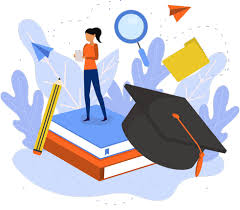 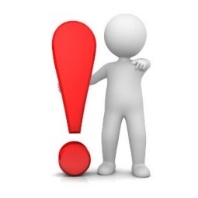 ОСНОВНІ ЗАВДАННЯ КВАЛІФІКАЦІЙНОЇ РОБОТИ: 
розширення й поглиблення теоретичних знань студентів з обраної проблеми та із суміжних наук, систематизація й аналіз сучасних наукових підходів до розв'язання теоретичних та практичних завдань; 
удосконалення вмінь та навичок студентів самостійно вести наукові дослідження, користуватися сучасною методикою їх проведення; 
систематизація й поглиблення теоретичних і практичних знань, формування навичок використання цих знань при вирішенні конкретних наукових, науково-технічних і професійних завдань; 
набуття навичок організаційної роботи в процесі постановки і проведення експерименту; 
удосконалення навичок самостійної роботи студентів з науковою літературою; 
формування готовності й здатності студентів до самоосвіти й саморозвитку, самостійної дослідницької роботи в майбутній професійній діяльності;
набуття досвіду аналізу результатів досліджень, що були отримані, формулювання висновків і положень, а також написання й оформлення наукової праці та отримання досвіду її прилюдного захисту.
НАПИСАННЯ ТА ЗАХИСТ КВАЛІФІКАЦІЙНОЇ РОБОТИ БАКАЛАВРА ПЕРЕДБАЧАЄ: 
вибір та формулювання теми дослідження;
обґрунтування актуальності теми дослідження;
формулювання мети й завдань дослідження; 
аналіз стану вирішення проблеми за матеріалами вітчизняних і зарубіжних публікацій; 
вибір методів досліджень, які застосовуються під час розв’язання науково-дослідного завдання, розробку власного плану дослідження; 
науковий аналіз і узагальнення фактичного матеріалу, який використовується в процесі дослідження; 
отримання власних результатів, що мають теоретичне, прикладне або науково-методичне значення; 
апробацію отриманих результатів у вигляді доповідей на наукових конференціях або підготовлених публікацій у наукових журналах і збірниках; 
узагальнення результатів досліджень з наведенням висновків і рекомендацій;
презентація та захист результатів дослідження.
СТРУКТУРА КВАЛІФІКАЦІЙНОЇ РОБОТИ БАКАЛАВРА

Титульний лист
Анотація
Зміст
Перелік умовних позначень (за необхідністю)
Основна частина
Загальний висновок
Список використаної літератури
Додатки
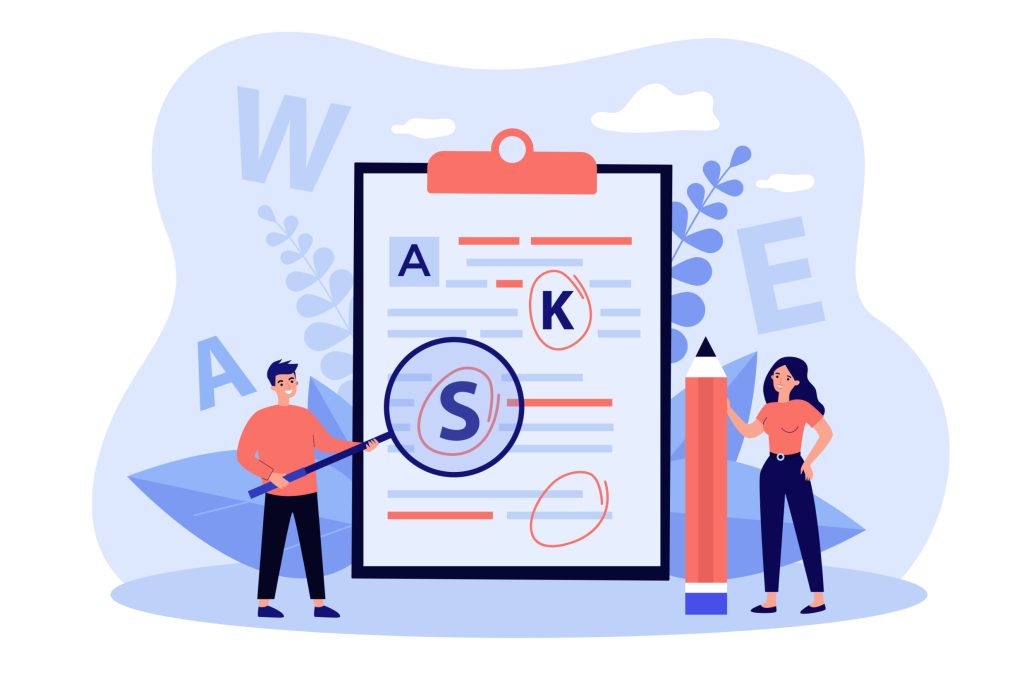 ВСТУП МАЄ МІСТИТИ ЗАГАЛЬНУ ХАРАКТЕРИСТИКУ ДОСЛІДЖЕННЯ В РЕКОМЕНДОВАНІЙ ПОСЛІДОВНОСТІ:
– обґрунтовується актуальність обраної теми; 
– аналізується ступінь вивчення проблеми в літературі; 
– визначаються мета й завдання роботи; 
– визначаються об’єкт і предмет дослідження; 
– вказуються використані методи та інформаційна база дослідження; 
– наводиться апробація результатів дослідження; 
– розкривається структура роботи.
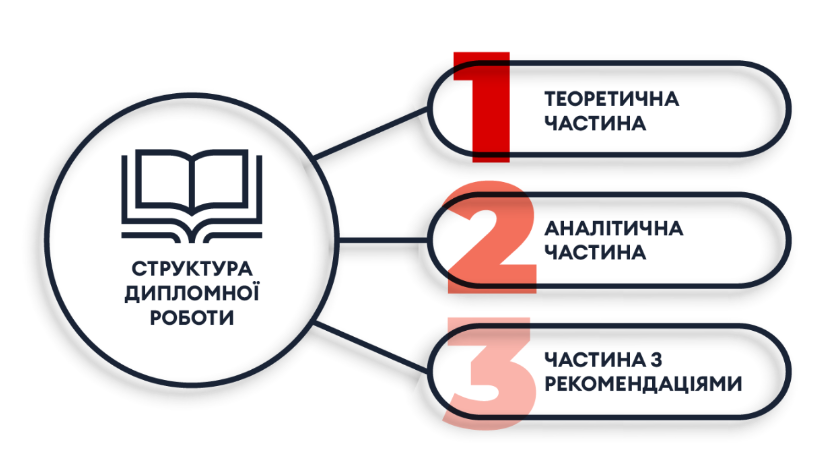 Написання висновків і рекомендацій

Висновки – один із найважливіших розділів, що підсумовує дослідження.

Як правильно написати висновки?
Чітко і стисло сформулювати основні результати.Підтвердити гіпотезу або пояснити її невідповідність реальності.Уникати нової інформації – лише підсумок викладеного матеріалу.Підкреслити наукову новизну та практичну значущість.
Рекомендації – що варто включити?Пропозиції щодо впровадження отриманих результатів.Варіанти подальших досліджень за темою.Практичні поради для професійної сфери.

Якісні висновки і рекомендації – це ключовий показник завершеності роботи.
Підготовка до захисту кваліфікаційної роботи
Захист диплома – це публічний виступ, що оцінюється комісією.

Як підготуватися?
✅ Скласти чіткий план виступу – коротко викласти основні ідеї.✅ Підготувати презентацію – включити ключові результати, графіки, діаграми.✅ Тренуватися перед дзеркалом або з друзями.✅ Прогнозувати можливі запитання та готувати відповіді.✅ Дотримуватися регламенту (10-15 хвилин).

Успішний захист залежить не лише від змісту роботи, а й від уміння її представити.
Як написати дипломну роботу: вступ, зміст, титулка, теоретична частина та висновки дипломної роботи
https://www.youtube.com/watch?app=desktop&v=qSjccGbNrTM
Як написати ВСТУП до дипломної. Зразок
https://www.youtube.com/watch?v=Yvp4OS5BjoI
Обʼєкт і предмет дослідження. В чому різниця?
https://www.youtube.com/watch?v=u5kcC5l7qH8
Методи дослідження в дипломній роботі. Приклад
https://www.youtube.com/watch?v=kRrf-Gyogxo
Що таке гіпотеза простими словами. Види гіпотез з прикладами. Гіпотеза дослідження
https://www.youtube.com/watch?v=FMI6IpFvYJA
Перевірка на плагіат онлайн: порівнюємо 4 сервіси. AntiPlagiarismNET, StrikePlagiarism, Skandy, Plag
https://www.youtube.com/watch?v=5Et8oMv5lak